SEDMA 
 GENERACIJA
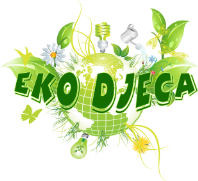 POTICAJNO 
OKRUŽENJE
KAKO SMO SE IGRALA  U                               PEDAGOŠKOJ GODINI                   2014./2015.g. DJELOVANJE U NAŠOJ„SREDNJOJ  EKO-JASLIČKOJ  SKUPINI” BIO  JE  USMJERENO NA STVARANJU BOGATOG POTICAJNOG OKRUŽENJAOSIGURALI SMO SVAKOM DJETETU SIGURNO, BOGATO I RAZNOVRSNO OKRUŽENJE KOJE ĆE MU OMOGUĆITI STJECANJE RAZLIČITIH ISKUSTAVA I KONSTRUIRANJE ZNANJA A UJEDNO  BITI  UGODNO  I  ŠTO  VIŠE  NALIKOVATI OBITELJSKOM  DOMU, TE DJETETU SLATI PORUKU                              DOBRODOŠLICE!
NASTOJALI SMO:  1.  POSTIĆI DA SE DJECA U VRTIĆU OSJEĆAJU DOBRO I DA            PRI TOME IMAJU VIŠESTRUKU MOGUĆNOST IZBORA          AKTIVNOSTI.  2.  RAZNOVRSNIM CENTRIMA POTICALI SMO  STVARANJE,           IZRAŽAVANJE, OTKRIVANJE I RJEŠAVANJE PROBLEMA         SA MATERIJALIMA KOJI SU IM PRIVLAČNI,A MOGU IH           SAMI UZETI ILI VRATITI NA MJESTO   3.  DJETETOVU IGRU, RAST I RAZVOJ POVRAMENO PRATILI            FOTOAPARATOM, CRTEŽIMA (gdje su vidljivi različiti            sadržaji),
ZNAMO, DA  JE  IGRA,  TEMELJ  SVIH    
    AKTIVNOSTI

 KROZ  IGRU  RAZVIJAJU  SE  SVI  DJETETOVI
    ASPEKTI 

 ONO ŠTO  SMO  PLANIRALI  I  KAKO  SMO    PRIPREMALI  POTICAJE  ZA  IGRU  NA    DJETETOV PRIMJEREN  NAČIN  VIDLJIVO JE  U SLIJEDEĆIM AKTIVNOSTIMA
PJESMA  I  PLES  ZA  SVAKOG
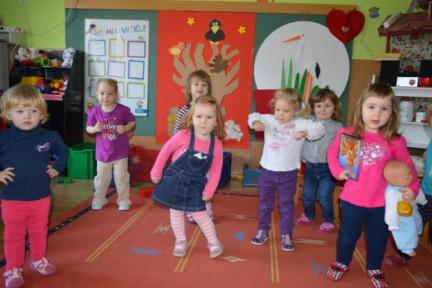 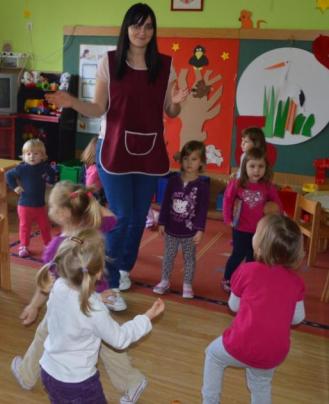 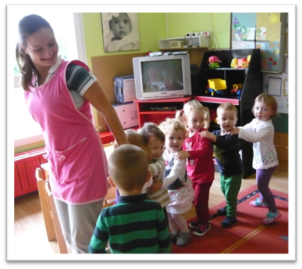 UMETALJKE
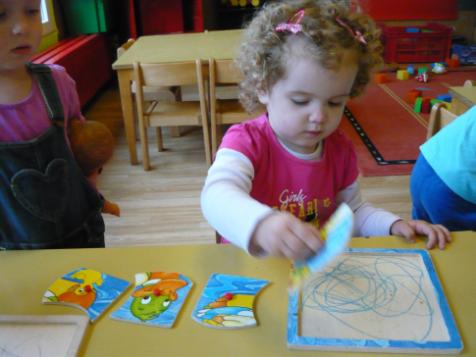 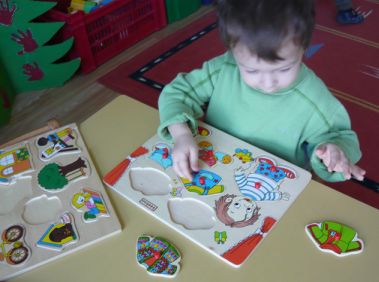 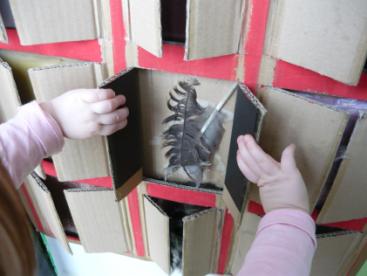 TAKTILNA PLOČA
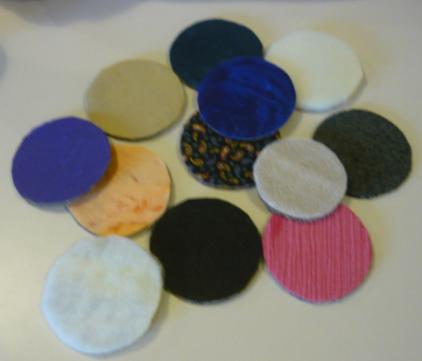 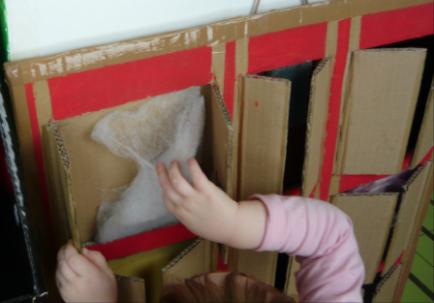 DUPLO ILI PRONAĐI PAR
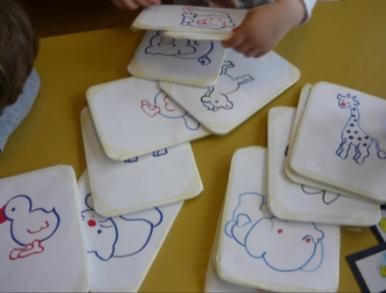 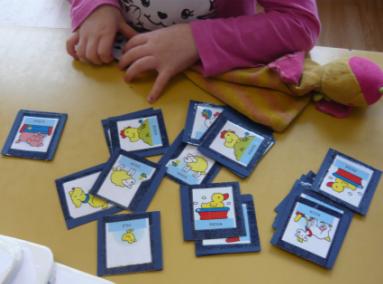 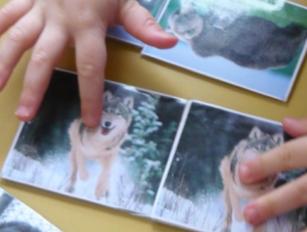 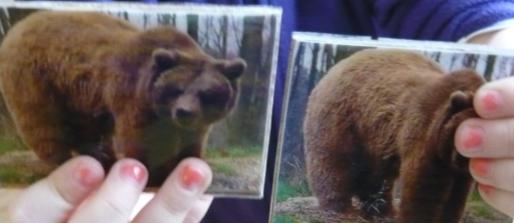 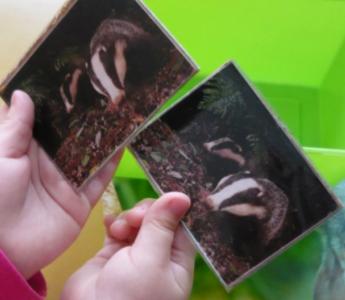 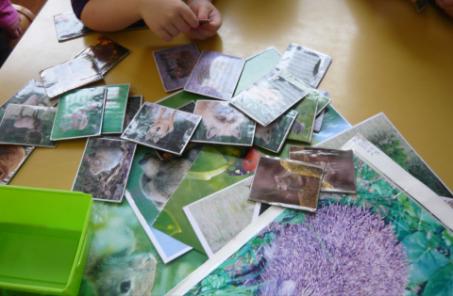 BOJE I OBLICI
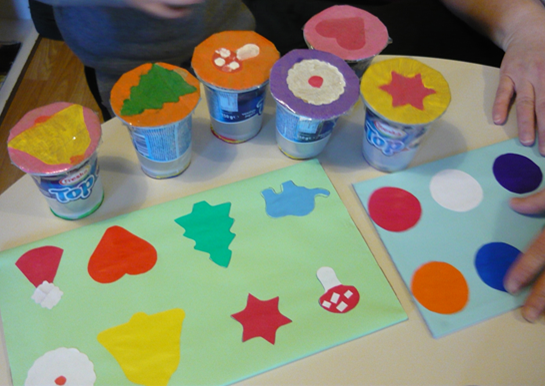 CRTATI I MJESITI     ZA  STOLOM
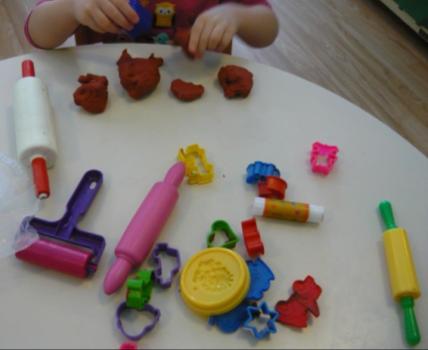 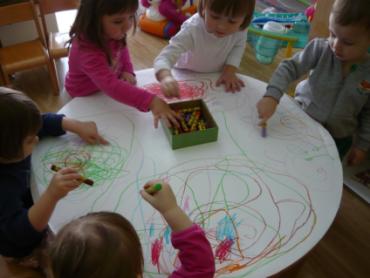 MOŽEMO CRTATI I NA PODU
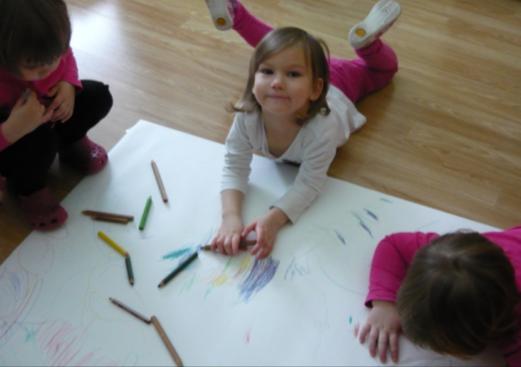 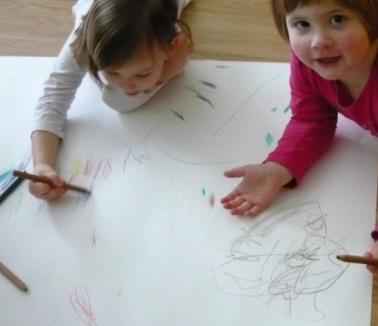 RAZLIČITE LIKOVNE TEHNIKE
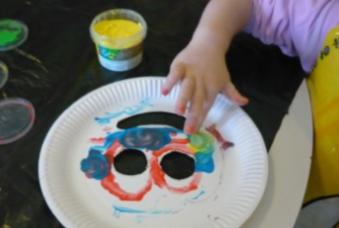 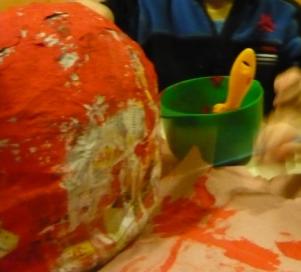 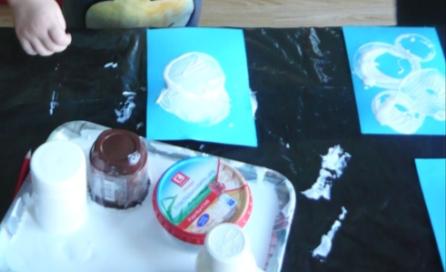 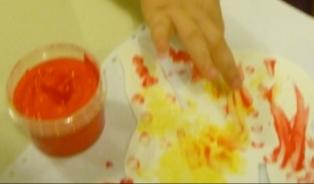 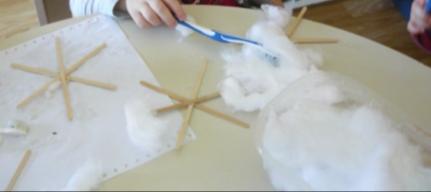 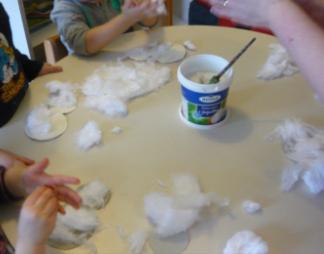 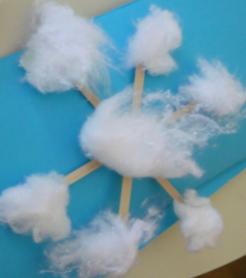 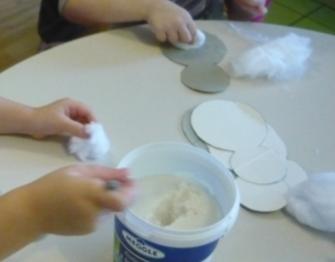 MALE TJELESNE AKTIVNOSTI
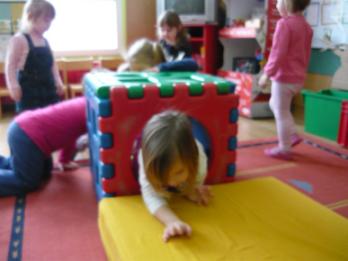 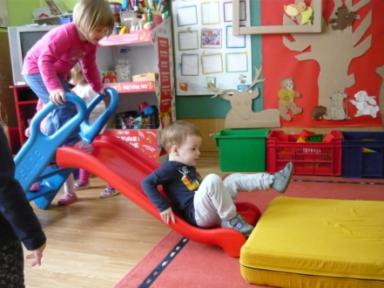 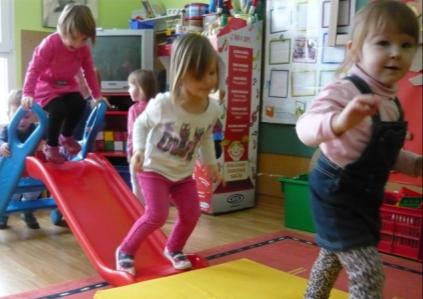 VSELA GUSJENICA
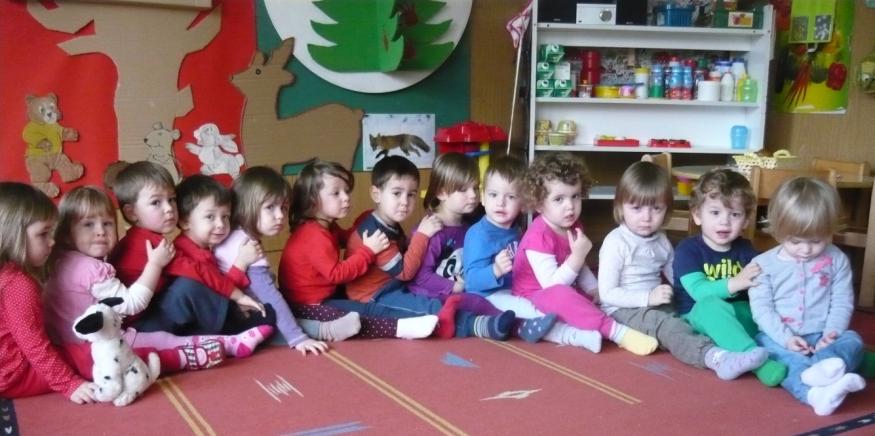 IGRA ”DAN-NOĆ”
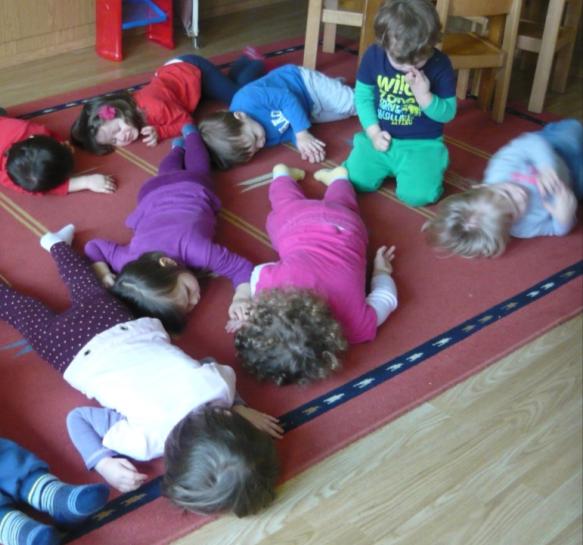 KAZALIŠTE „SJENA”
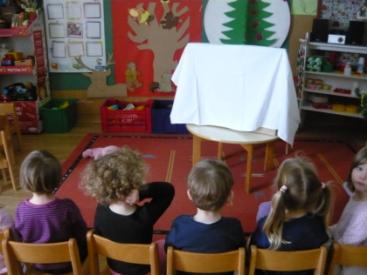 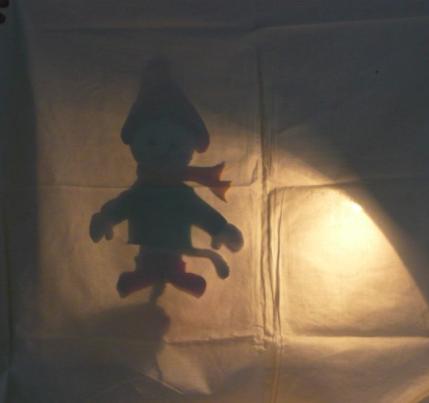 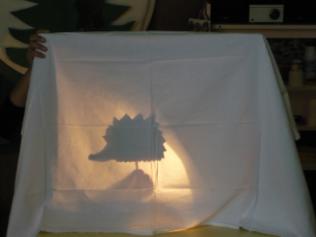 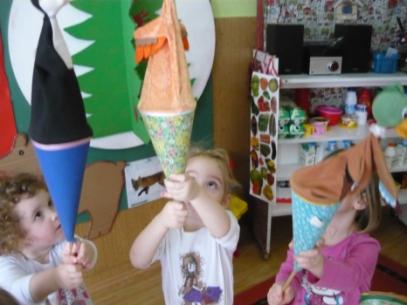 MALE DRAMATIZACIJE
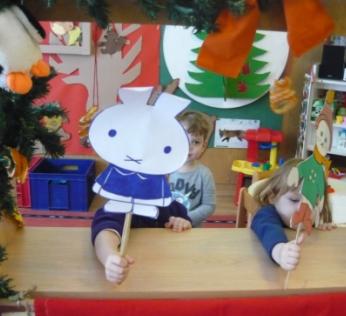 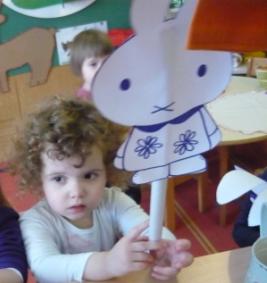 SLIKO PRIČA
”MURKO NA 
   SNIJEGU”
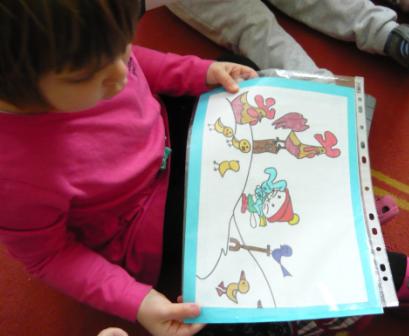 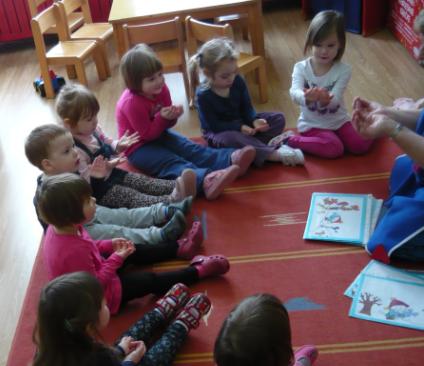 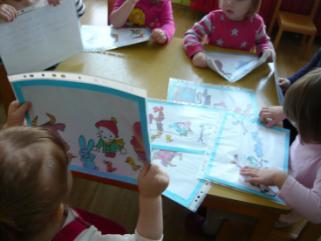 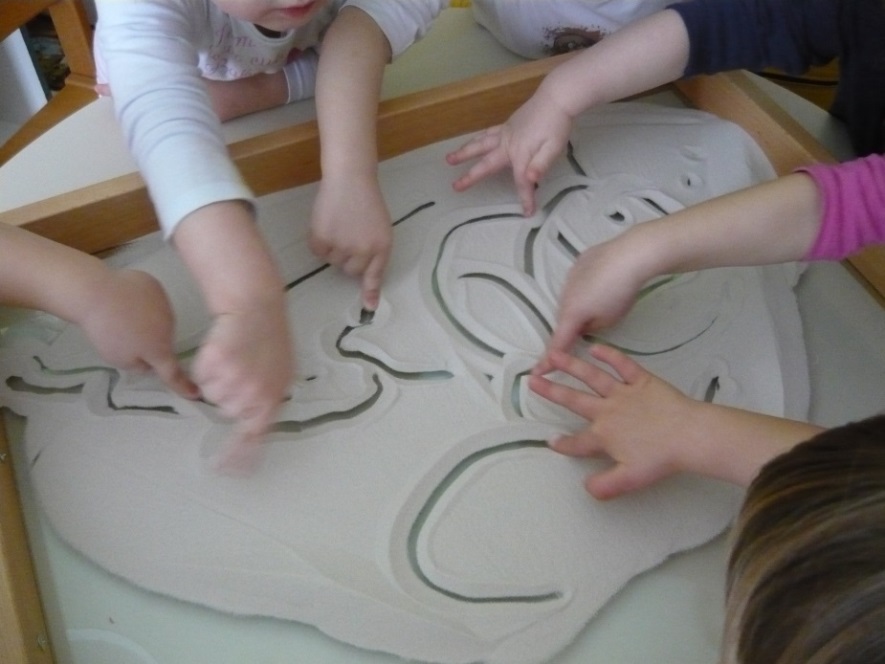 IGRE KINETIĆKIM      PJESKOM
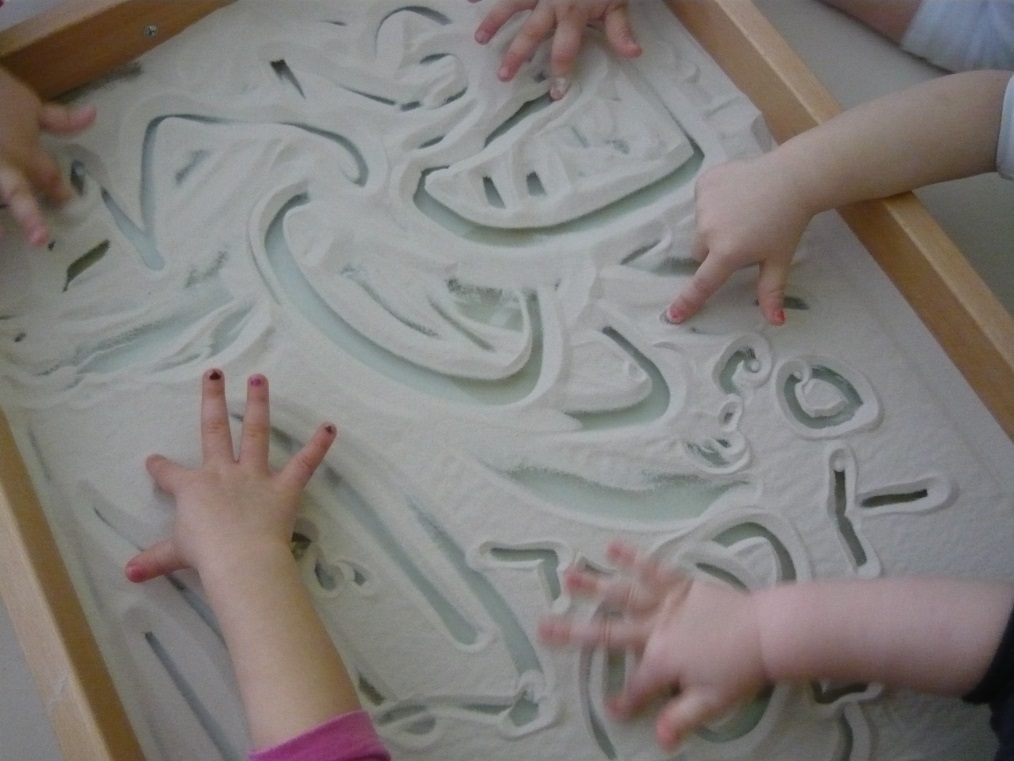 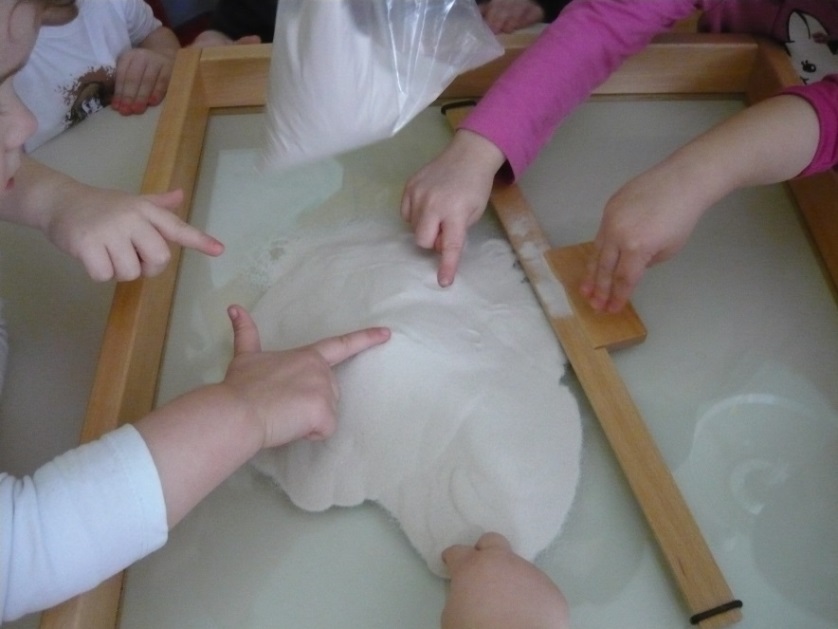 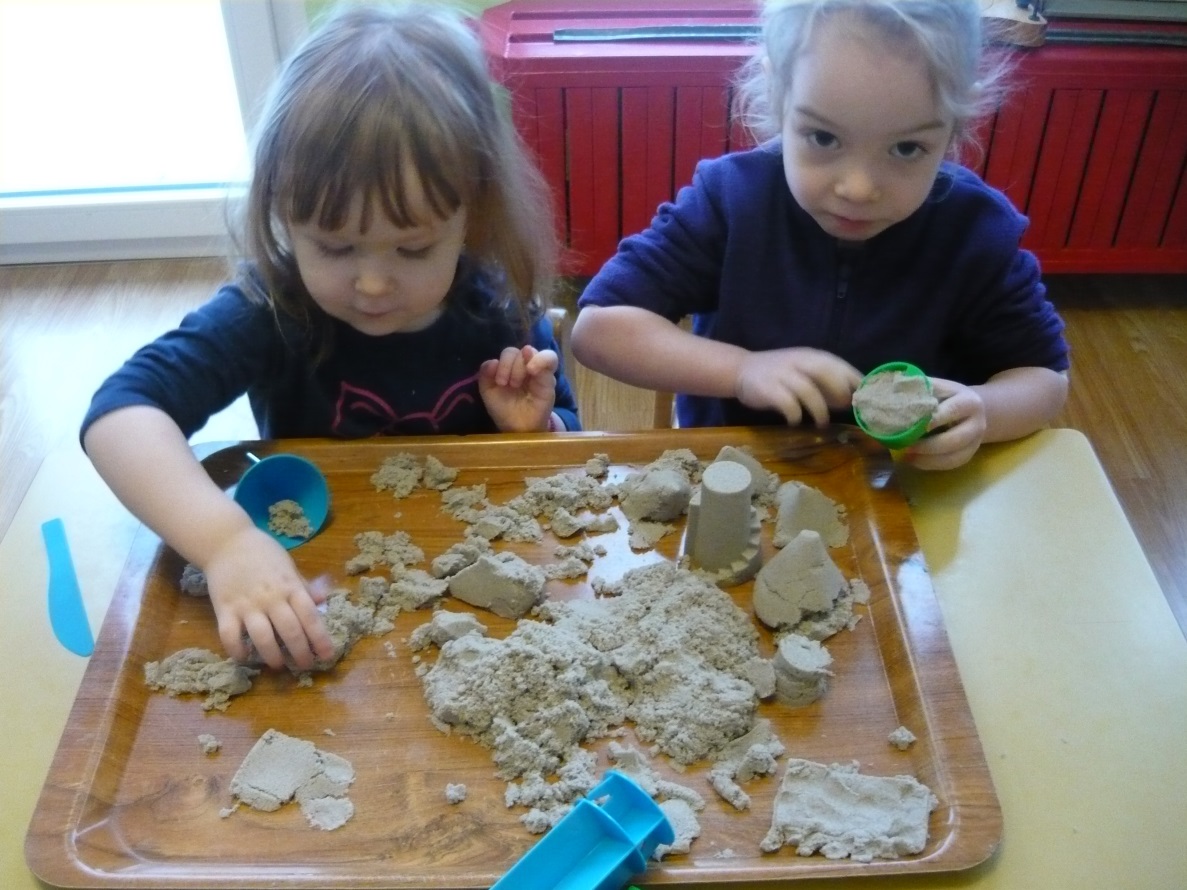 IGRE 
KINETIČKIM 
   PJESKOM
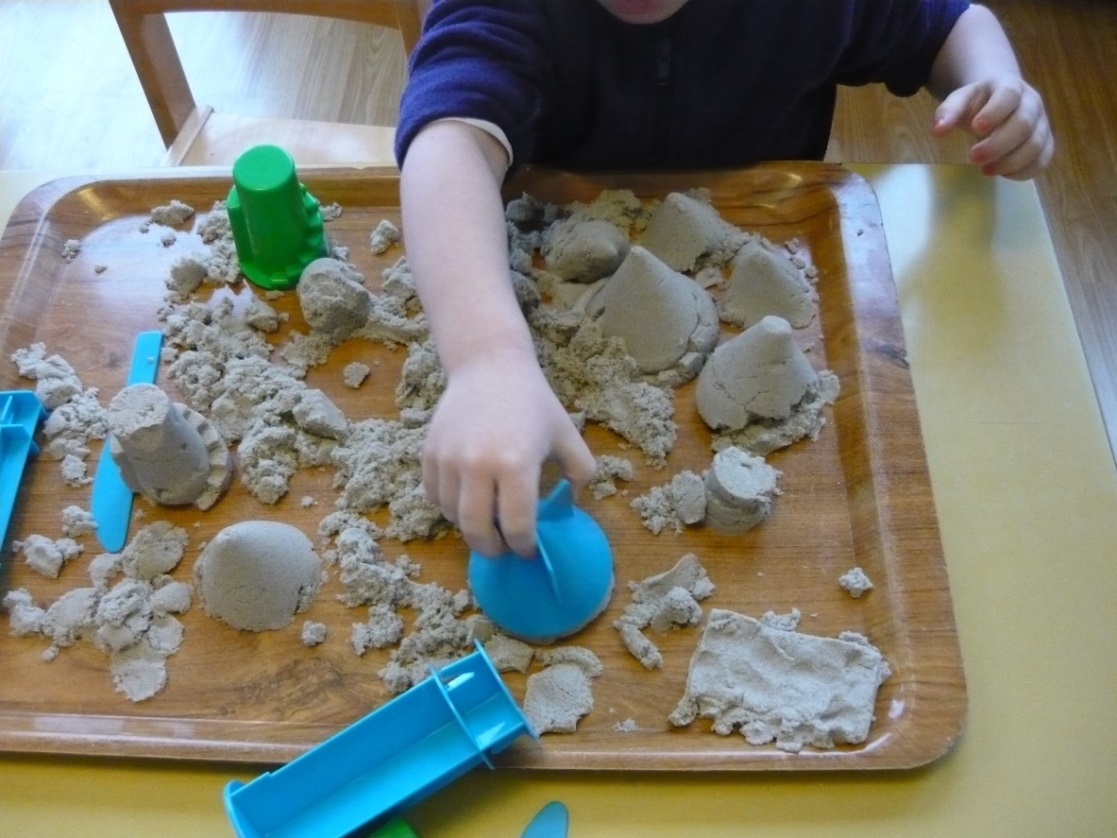 GRADIMO       CIGLAMA U            BOJI
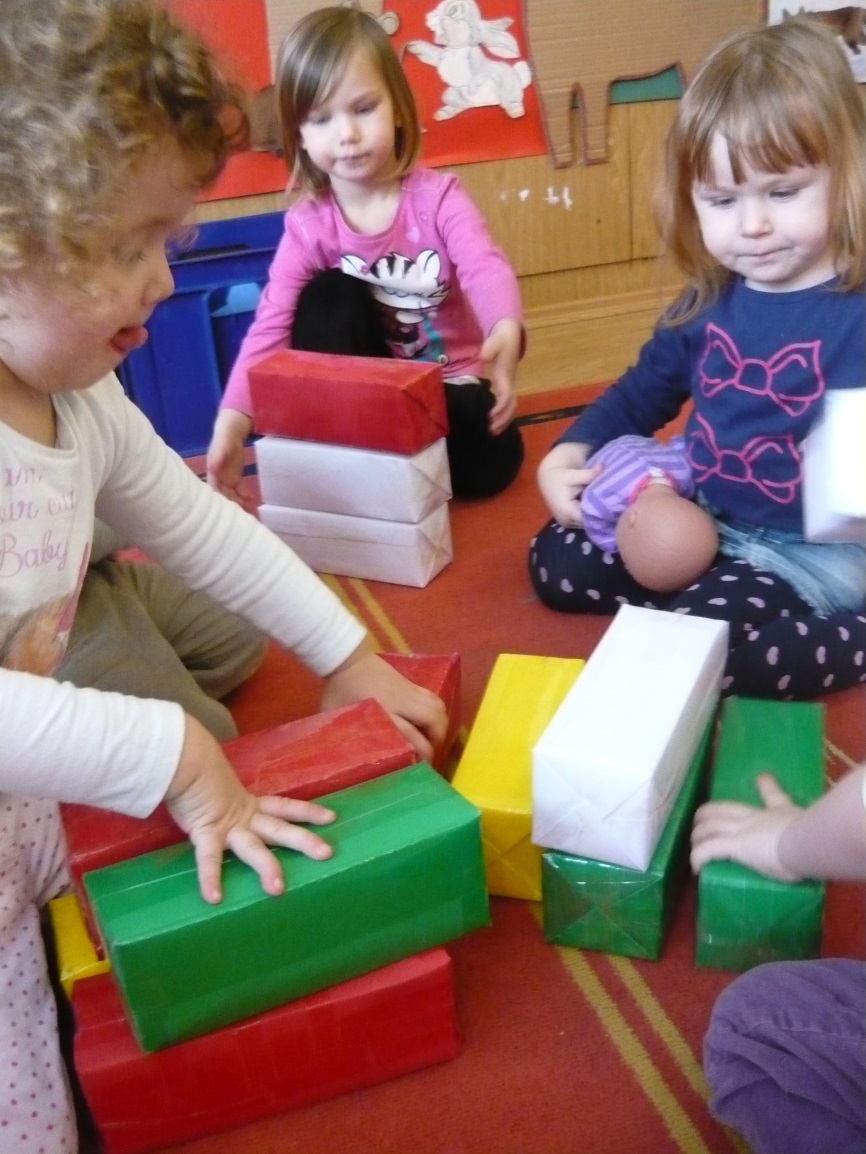 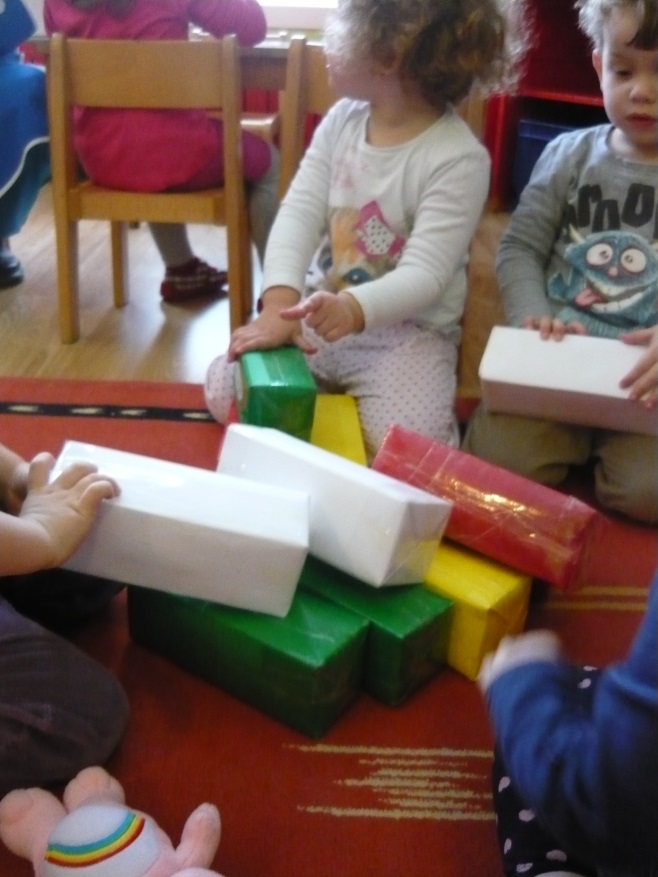 MUZIČKA KUTIJA    ISTRAŽUJEMO          ZVUKOVE
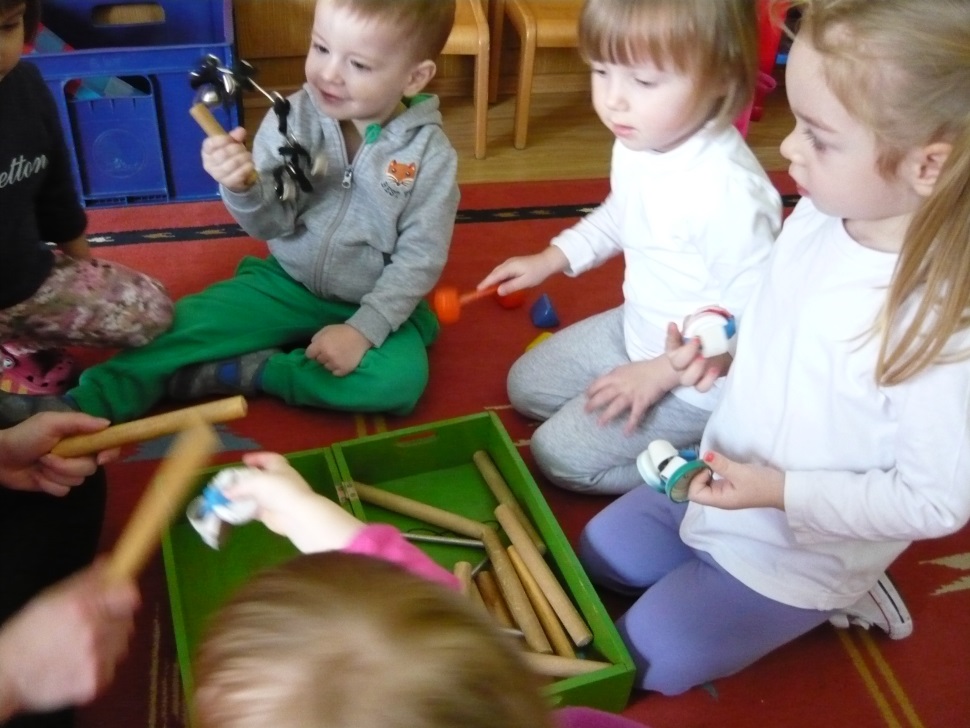 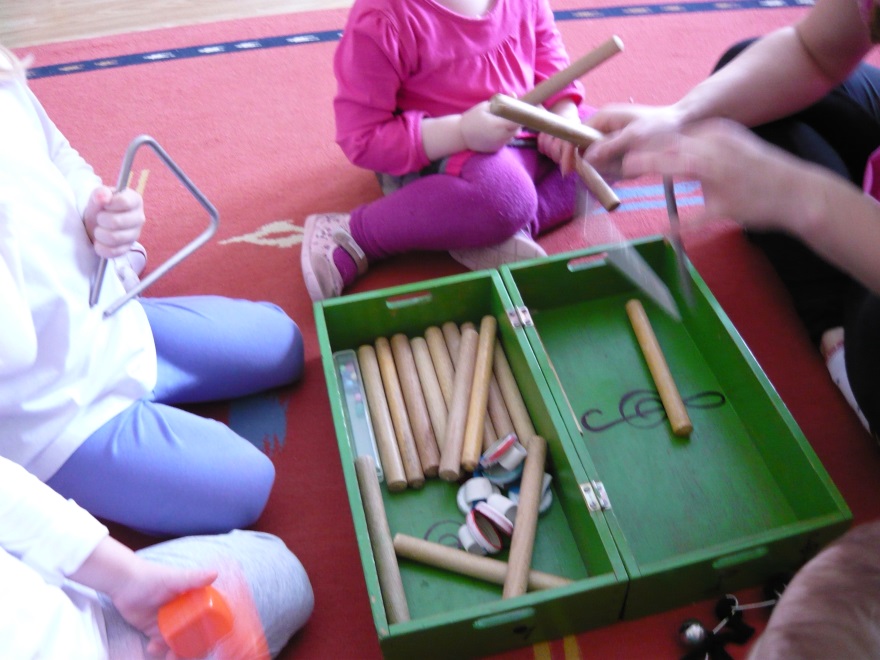 MIKROFON JE NAŠ
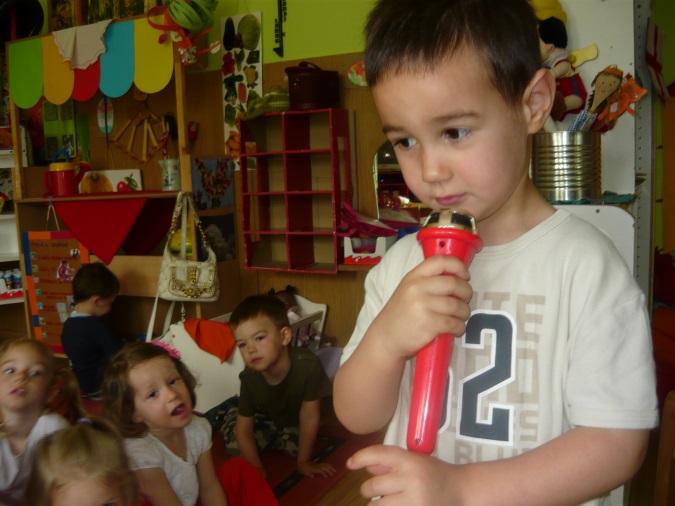 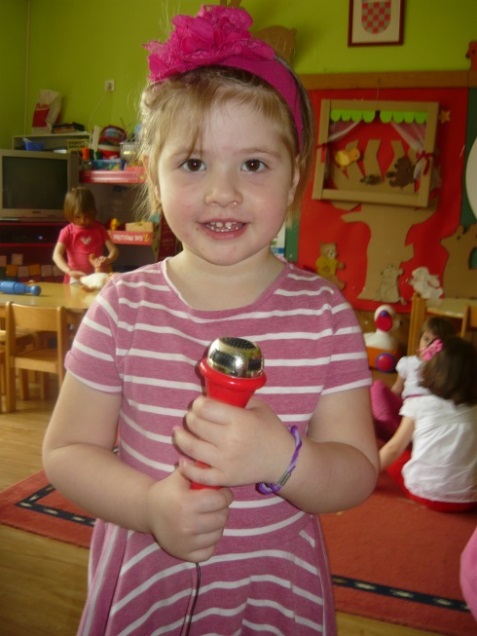 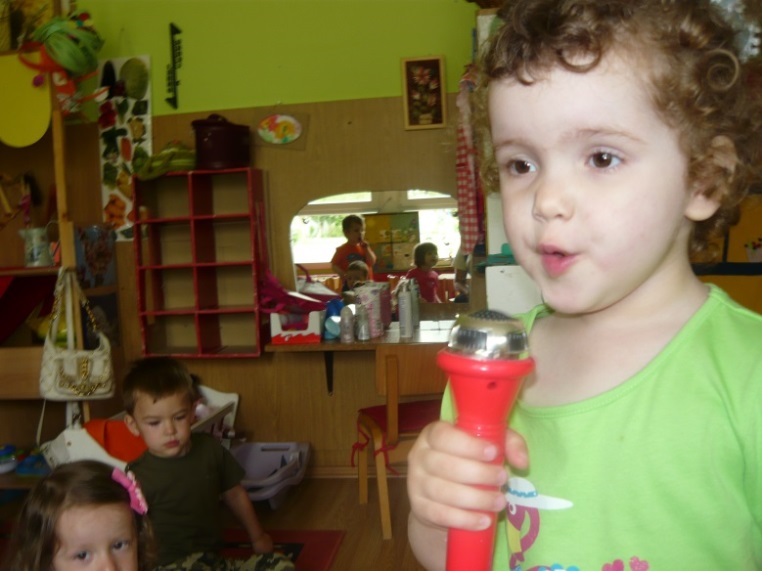 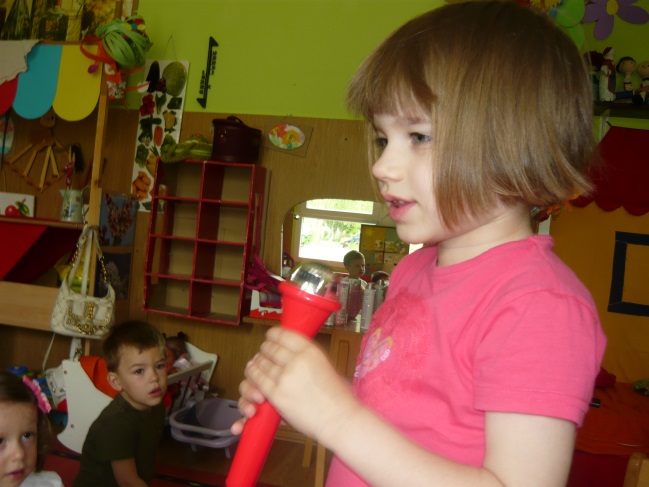 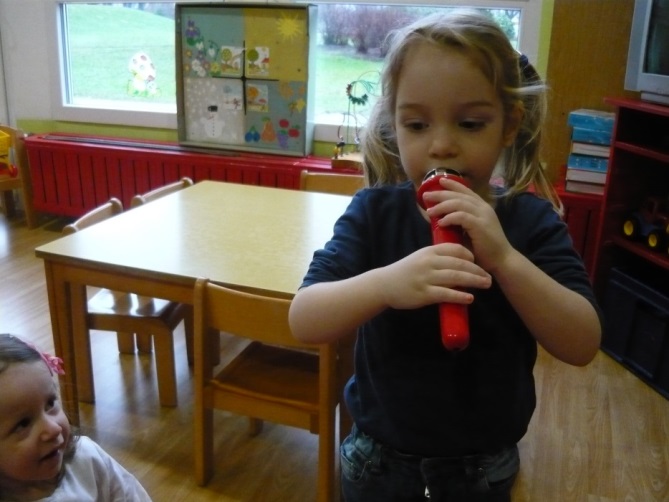 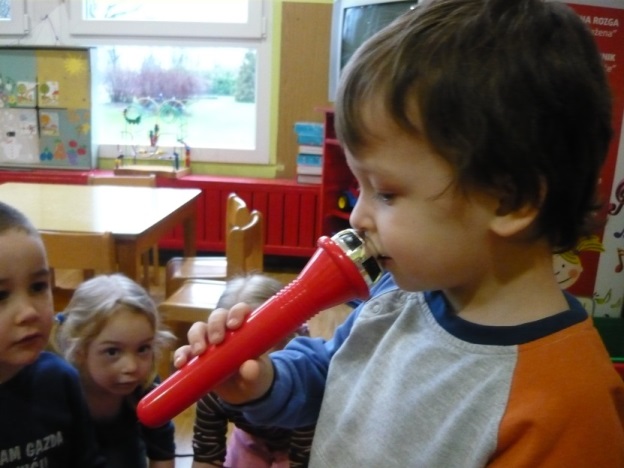 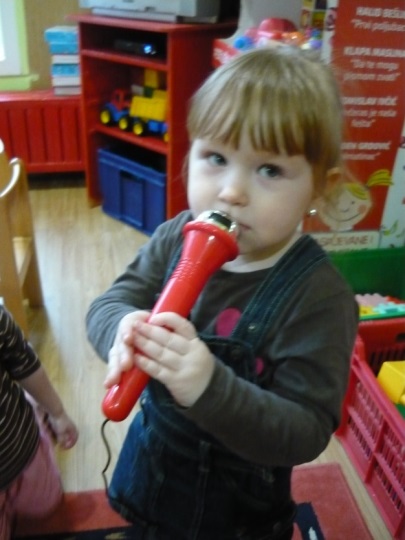 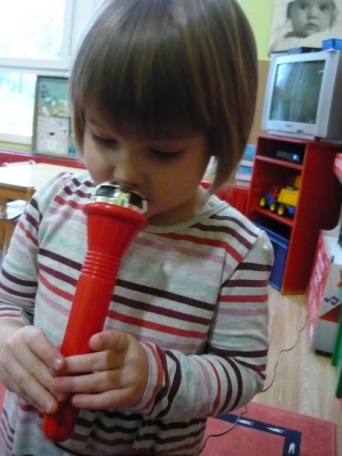 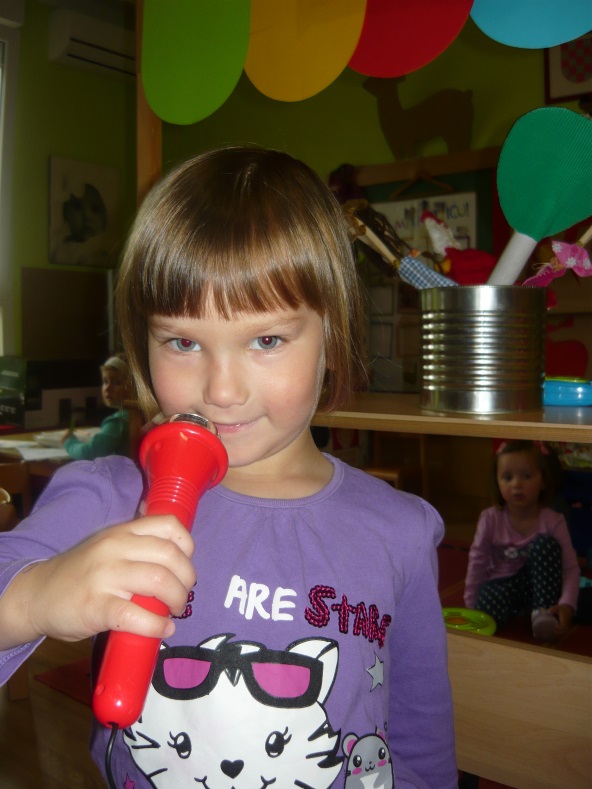 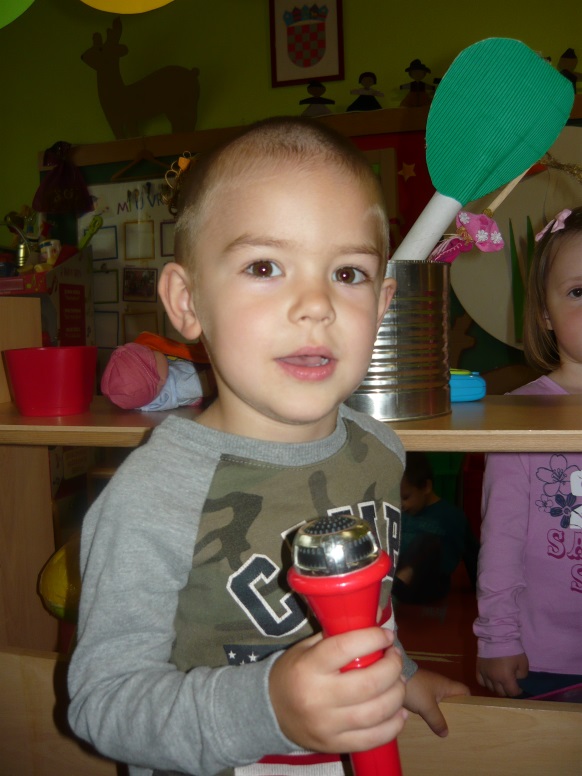 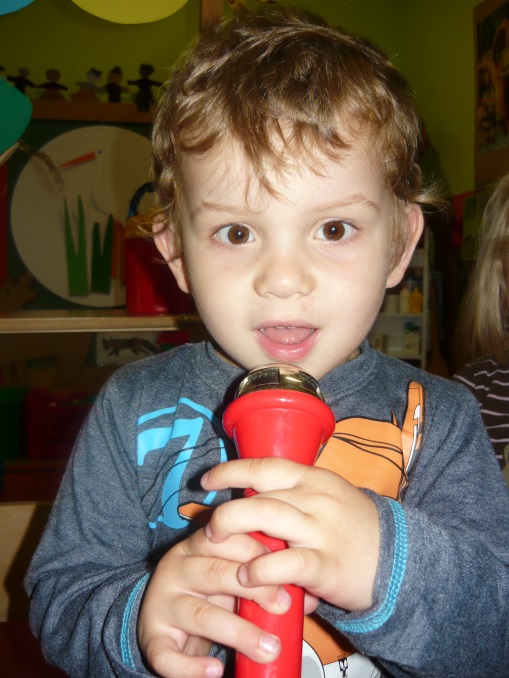 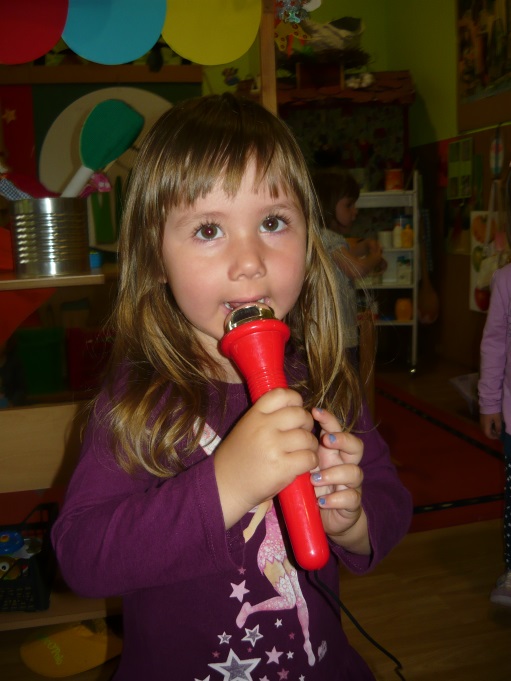 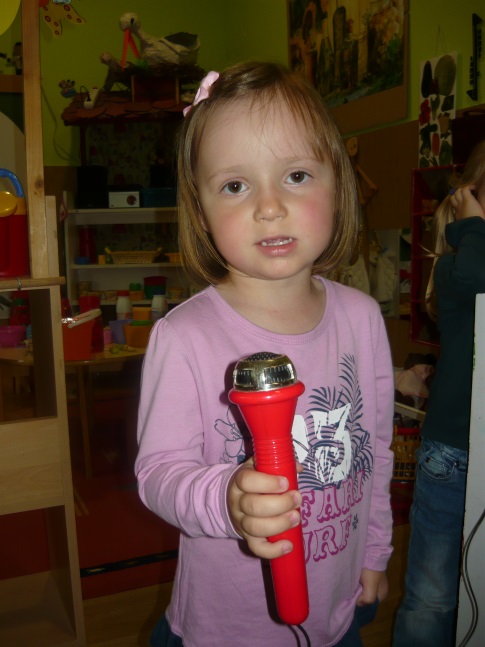 MAGNETMA     PLOČA
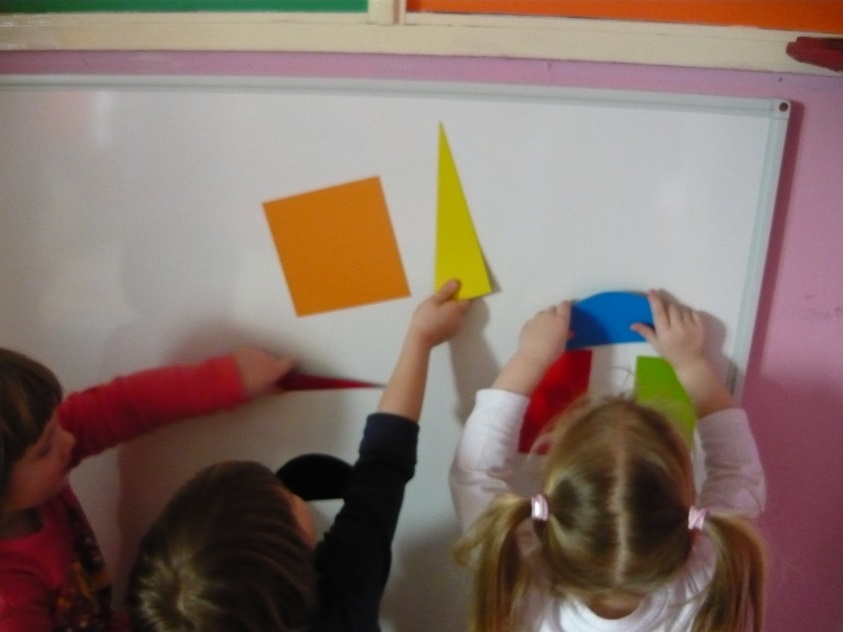 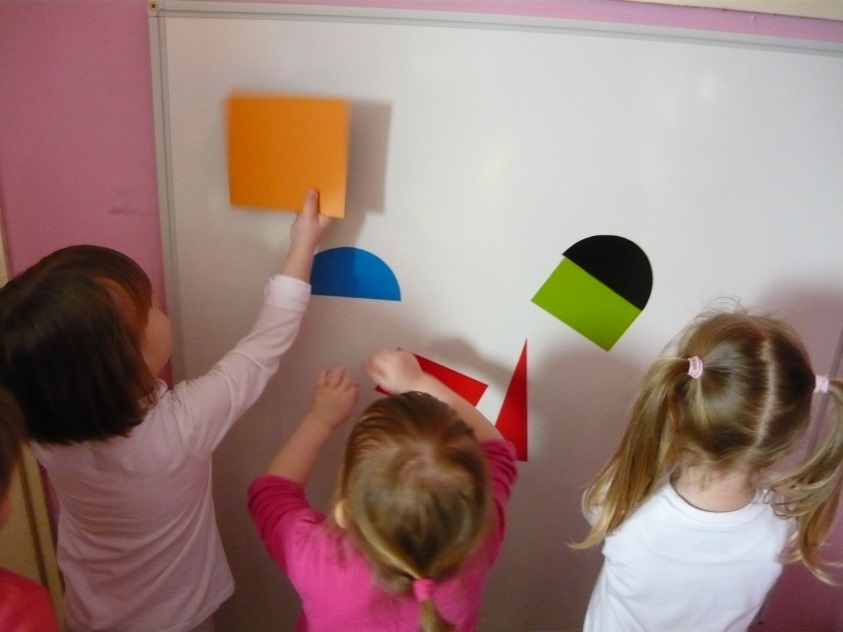 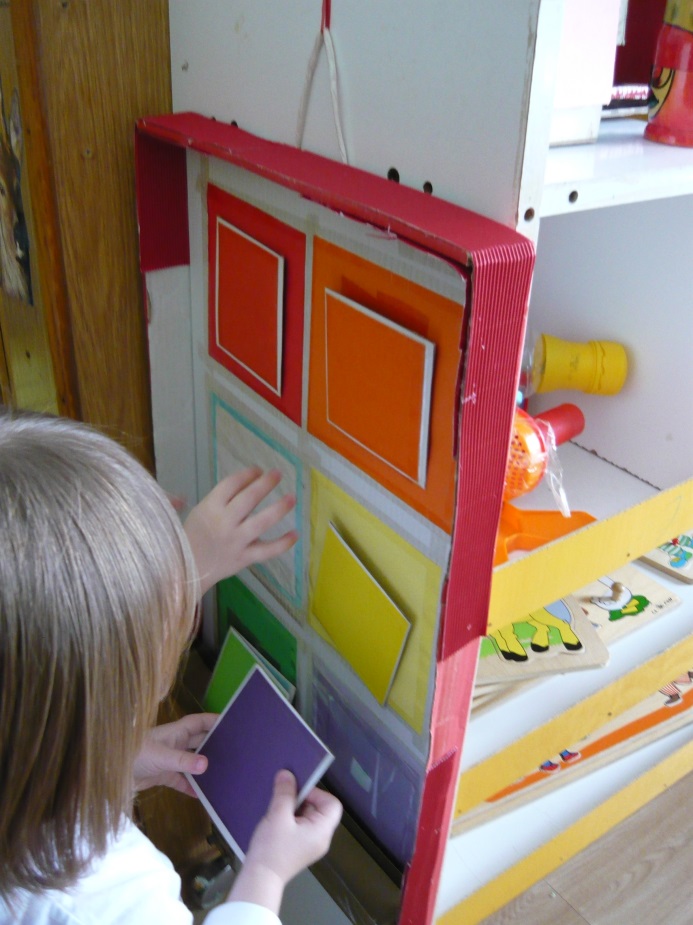 TKO ĆE PRIJE PRONAĆI PAR
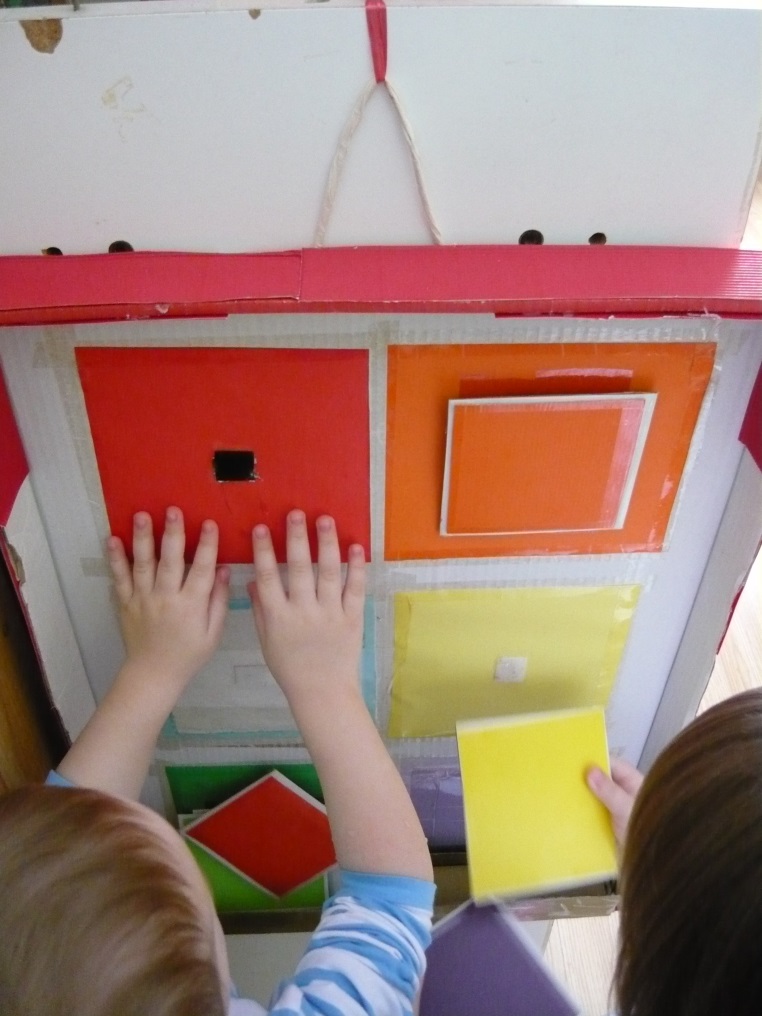 VELIKO PRIJATELJSTVO
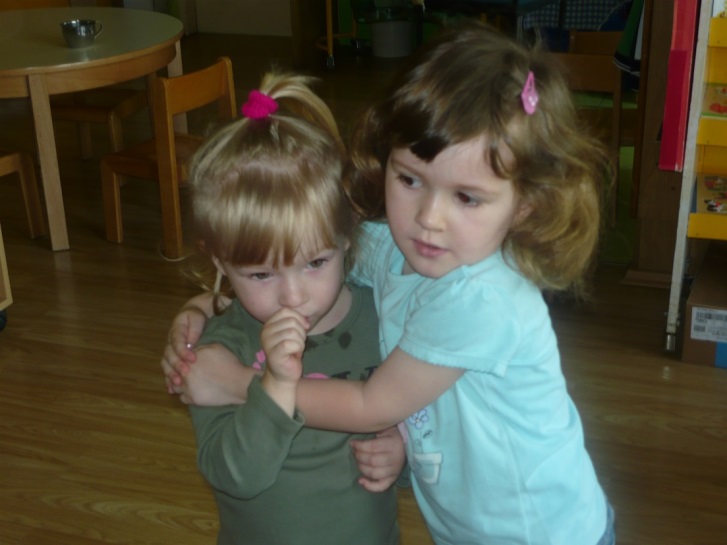 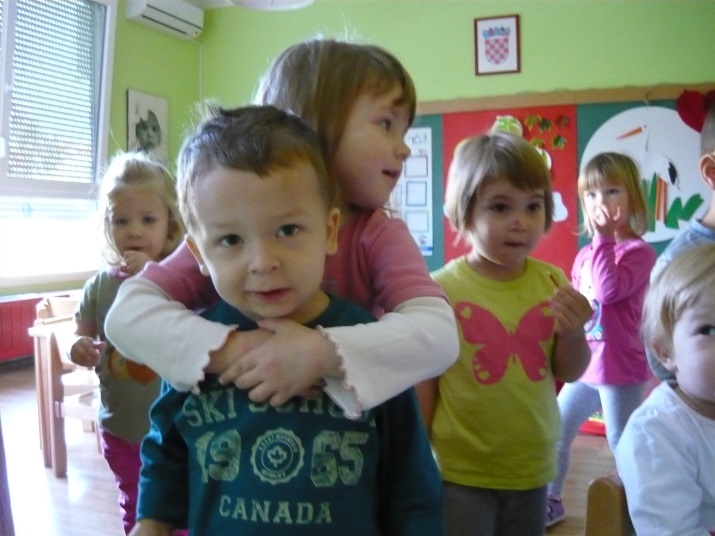 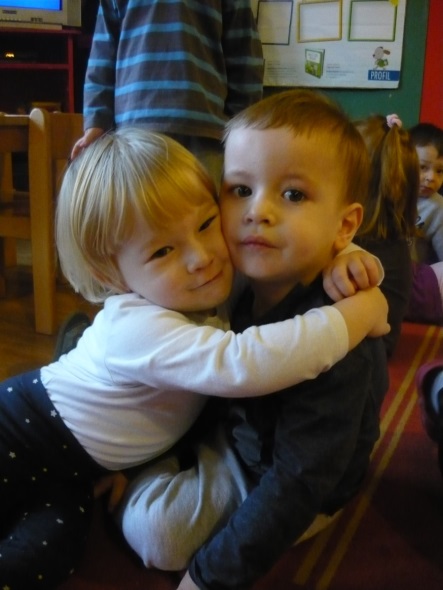 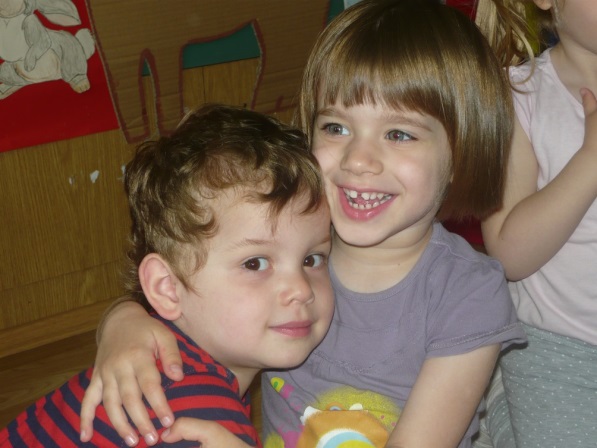 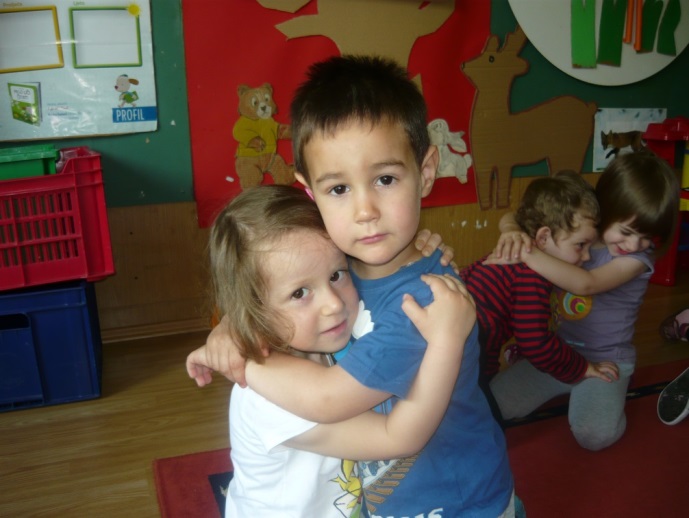 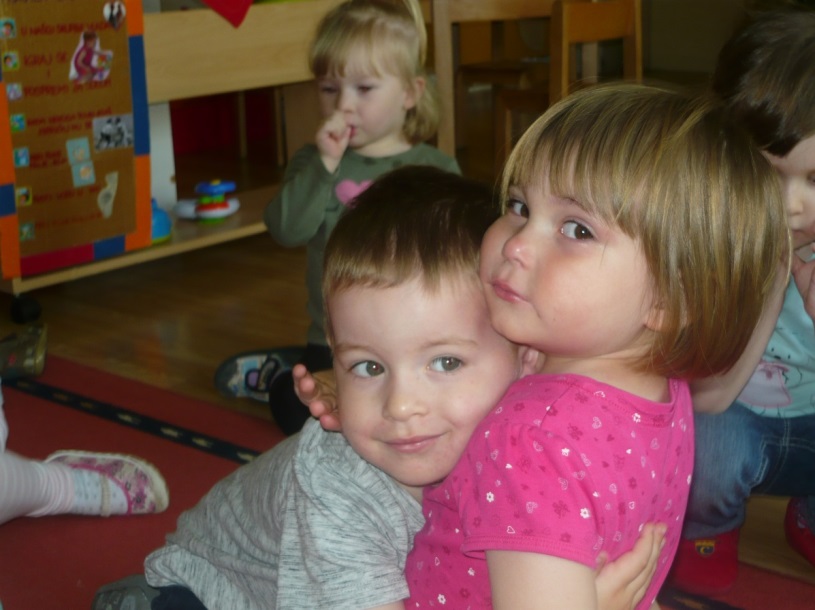 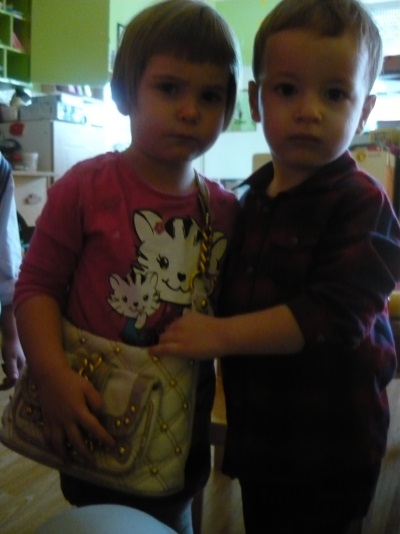 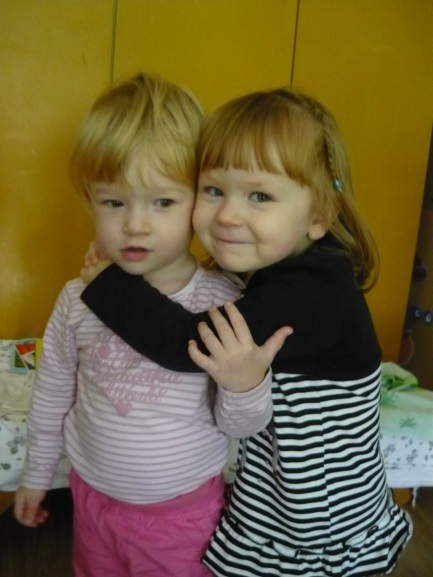 HRANIM PRIJATELJICU
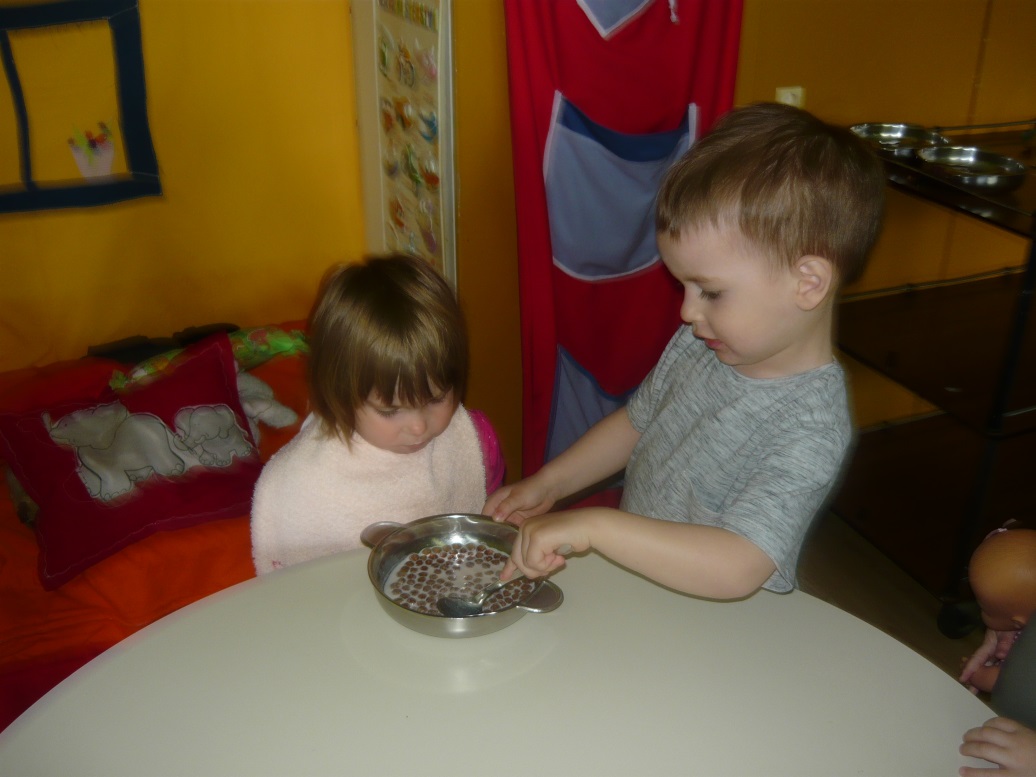 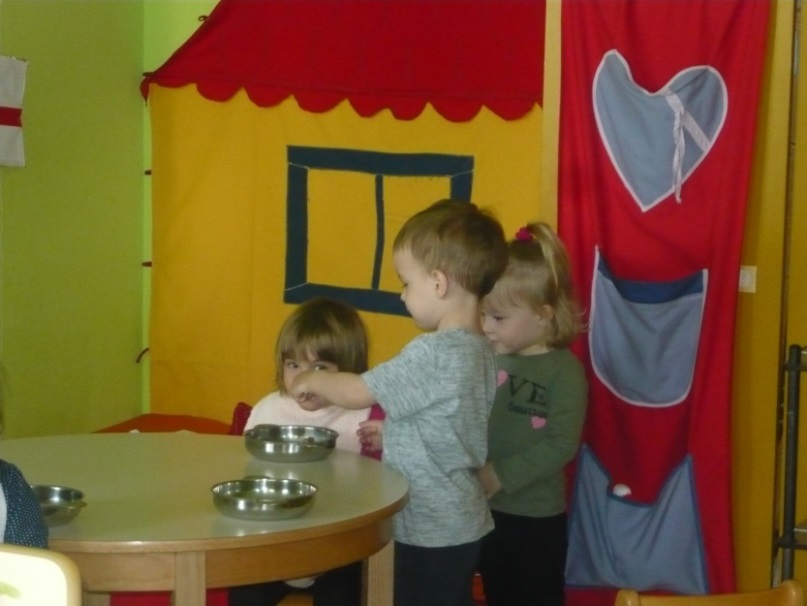 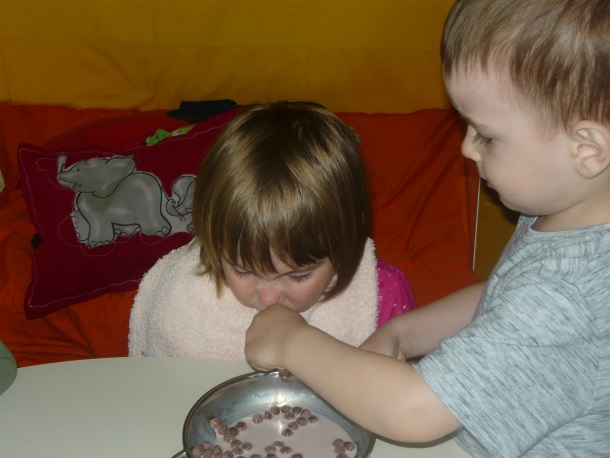 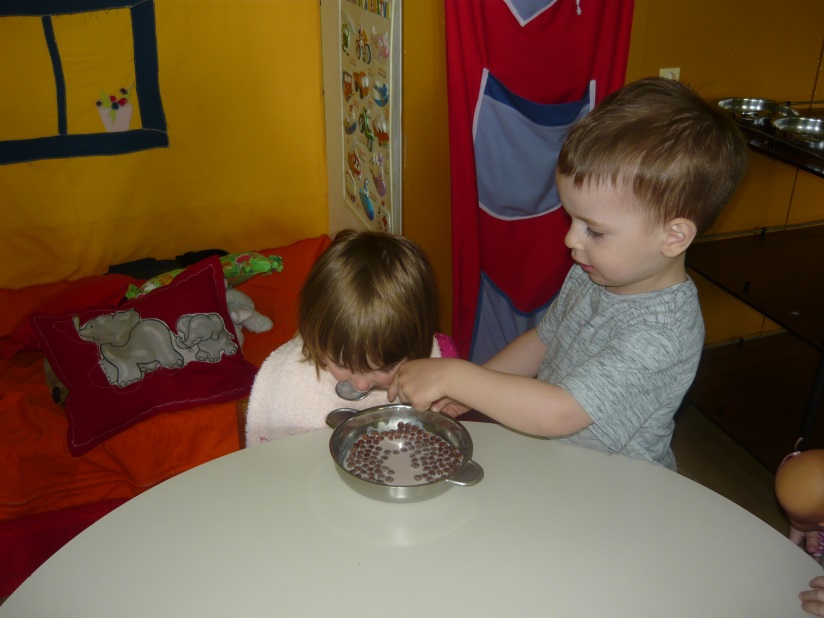 UŽIVAMO U       PRIRODI
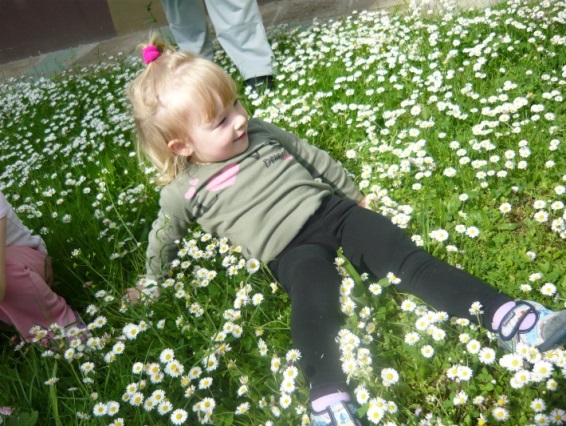 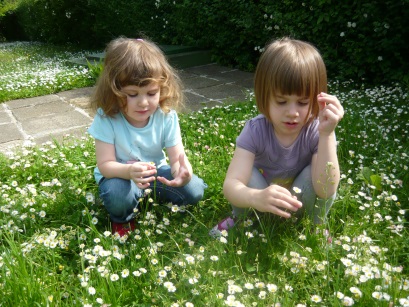 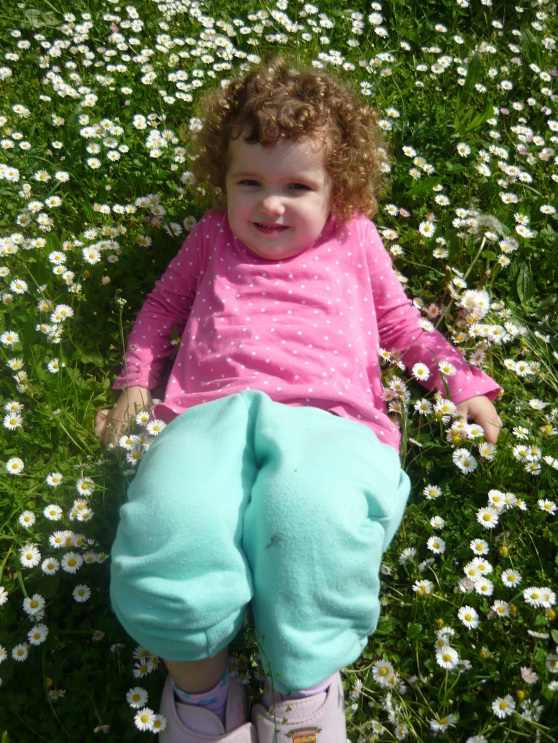 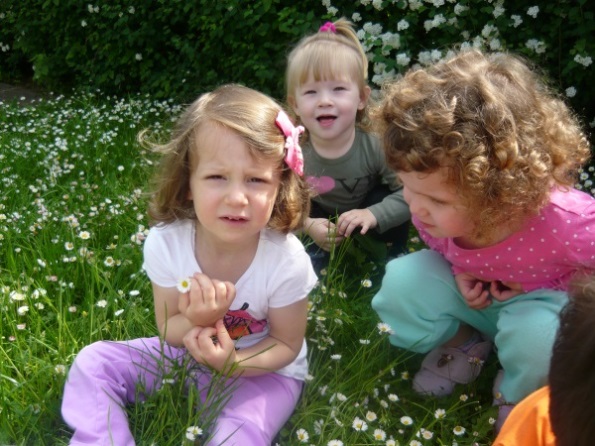 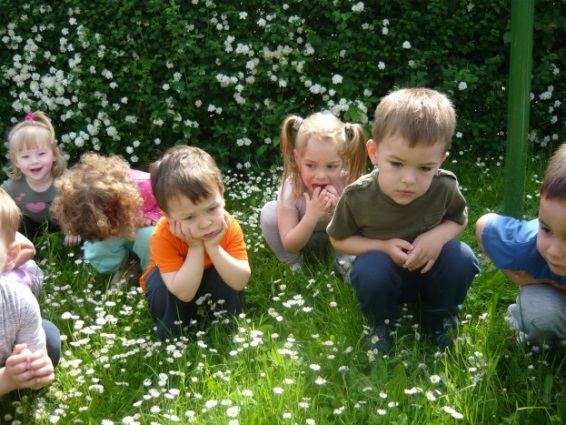 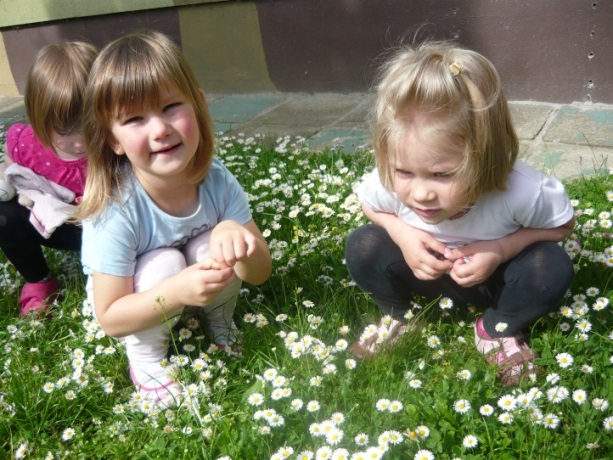 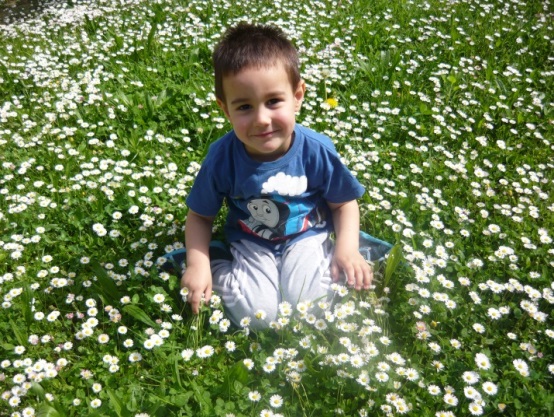